Capital Budgeting Risk Analysis
João Carvalho das Neves
Professor, Leadership & Finance 
ISEG Universidade de Lisboa
jcneves@iseg.ulisboa.pt
Decisions under risk and uncertainty
RISK
 Unknown outcome in the future which can be attributed to the probability of the event
UNCERTAINTY
 Unknown outcome in the future which can not be attributed to the probability of event
2
© J.C. Neves, ISEG
Sources of Risk and Uncertainty
Development of demand, prices and costs
 No. of similar investments
 Bias of individuals towards pessimism or optimism, or by factors which should not be considered
 Changing economic environment that invalidates the past experience
 Misinterpretation of data
 Incorrect analysis
 Dependence on management skills
 Inflexibility of the investment
 Asset obsolescence
3
© J.C. Neves, ISEG
Methods for analysis of risk and uncertainty
INTUITIVE APPROACH
ANALYTICAL APPROACH
Qualitative/Subjective
 Payback period adjusted to risk
 Discount rate adjusted to risk
 Cash flow adjusted to risk
Probabilistic distribution
 Decision trees
 NPV break even-point
 Sensitivity analysis
 Scenario analysis
 Monte Carlo simulation
 Decision theory
© J.C. Neves, ISEG
4
Sensitivity analysisoTobai Company, Osaka, Japan (Brealey et al., 2008, p. 271-283)
1. Assumptions 
(inputs, no formulas)
2. Cash flow model 
(no data, formulas only)
3. Output
(no data, formulas only)
© J.C. Neves, ISEG
5
oTobai Company - Sensitivity analysis
© J.C. Neves, ISEG
6
Sensitivity analysis
See Data Table Analysis in EXCEL
One way
Two ways
7
© J.C. Neves, ISEG
Look for unidentified variables in the model
Patent problems to be resolved yet?
Is there enough power service stations to recharge the scooter batteries? 
 Does the company need to do additional investments in power stations?
Does this have a potential impact lowering the assumed demand?
The greatest risks often lie in the unknown unknowns (“unk-unks”)
8
© J.C. Neves, ISEG
The value of additional information
You can check whether you can resolve some of the uncertainty previously identified, before the company spends 15 billions of yens.
 What if the production is forecasting an extra 20.000 yen per unit because the people from production are worried about the risk on the use of a specific machine?
This would destroy the value of the scooter project: +Y 3,43b – Y 6,14b = - Y 2,71b
© J.C. Neves, ISEG
9
Limits to sensitivity analysis
Advantages
Limitations
Forces managers to identify the underlying risk drivers
Indicates where additional information is most useful
Helps to expose confuse or inappropriate forecasts
It always give some ambiguous results. What does optimistic and pessimistic means?
 the underlying input variables are likely to be interrelated. Example: market share penetration and unit price, or unit price and unit cost
 as a consequence you cannot push one-at-a-time sensitivity analysis too far
© J.C. Neves, ISEG
10
Scenario Analysis
If the input variables are interrelated it may help to consider some alternative plausible scenarios, such as rise or decline in oil prices, improve versus deterioration of purchasing power, etc.
It allows to look at different but consistent combinations of variables
11
© J.C. Neves, ISEG
SCENARIO ANALYSIS
Scenarios can be based in most varied factors such as:
Macro-economics (inflation, GDP growth, unemployment, etc.)
Political (change of government, no change in government policy, etc.)
Industry based (level of competition, innovation, etc.)
Company (growth, sales gross margin, restructuring costs and savings, etc.)
See Tools/Scenarios in EXCEL
12
© J.C. Neves, ISEG
Scenario Analysis – otobai in excel
© J.C. Neves, ISEG
13
Development of scenarios
1) Selection of critical variables
2) Selection of values for the variables in each scenario 
3) Calculation of PV for each scenario
4) Analysis of value in each scenario
5) Decide on the asset valuation (or equity valuation) given the value of each scenario. You may attribute probabilities to each scenario and obtain a weighted valuation
14
© J.C. Neves, ISEG
Scenario analysis limitations
Scenarios are discrete - Optimistic, Most probable, Pessimistic
Complexity of analysis grows very quickly with the increase of critical variables (e.g.: 15 variables x 3 scenarios => 45 Expected values)
There is no optimal recommendation on how to use the results
15
© J.C. Neves, ISEG
NPV break-even vs. Accounting Break-even
Use Goal Seek in EXCEL searching NPV = 0 changing the cell of volume
Units: 85 098
Calculation of accounting break even:
Why the accounting and NPV break even are different?
© J.C. Neves, ISEG
16
[Speaker Notes: Opportunity cost of capital
Timing of cash flows]
Monte Carlo simulation
Market Size
EV
Probability Distribution of Independent Variables
Selling Price
EV
Market Growth Rate
EV
Market Share
Investments
Random values for each variable
Terminal Value
Variable Costs
Economic Life of Equipment
NPV calculation for each combinations of input variables
Fixed Costs
NPV
Risk Analysis 
Valuation Definition
Repetition by N times
N tends to infinite
Output
probability
© J.C. Neves, ISEG
17
Otobay company – crystal ball – monte carlo simulation
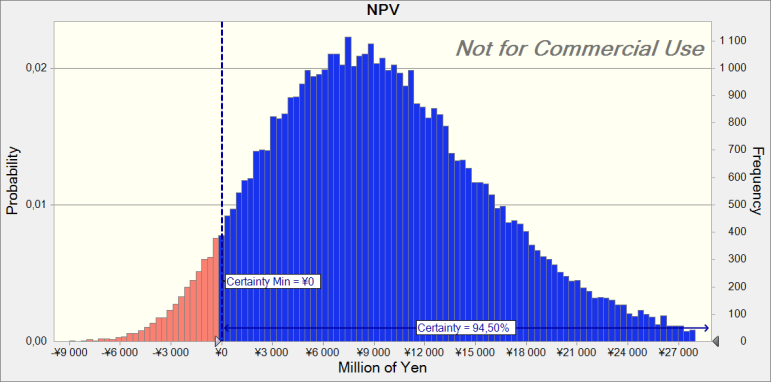 © J.C. Neves, ISEG
18
Sensitivity Analysis – Otobai – Crystal Ball
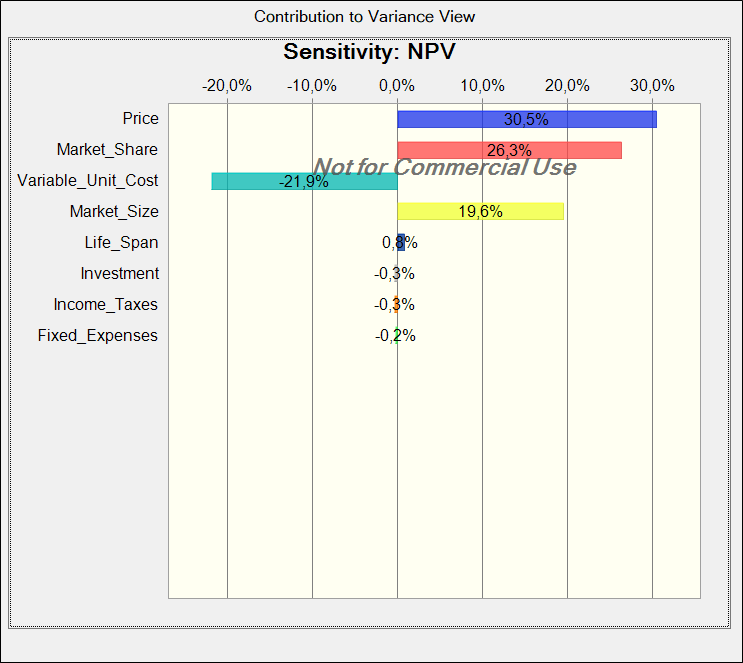 © J.C. Neves, ISEG
19
Tornado Analysis – otobai case
© J.C. Neves, ISEG
20
Which distributions should you use?
21
© J.C. Neves, ISEG
Which distributions should you use?
22
© J.C. Neves, ISEG
Which distributions should you use?
23
© J.C. Neves, ISEG
Which distributions should you use?
24
© J.C. Neves, ISEG